ОДГОВОРНОСТ
-КАКО ИЗАБРАТИ ИЗМЕЂУ ОДГОВОРНОСТИ КОЈЕ СЕ СУПРОСТАВЉАЈУ ЈЕДНА ДРУГОЈ?
Да поновимо:
Одговорност је дужност или обавеза да се нешто учини или не учини;
Под ДУЖНОСТИ или ОБАВЕЗОМ се сматра дужност или обавезa према себи самима, као и према другима – у кући, у школи, према планети итд.
Разликујемо више врста одговорности као што су:
Друштвена
Морална
Кривична
Одговорност према планети итд.
ИЗВОРИ ОДГОВОРНОСТИ могу бити:
ОБЕЋАЊЕ,
ЗАДАТАК,
ПОСТАВЉЕЊЕ,
ЗАНИМАЊЕ,
ЗАКОН,
ОБИЧАЈИ,
ДРЖАВЉАНСТВО и
МОРАЛНИ ПРИНЦИПИ
Обично слиједе НАГРАДЕ или КОРИСТИ за испуњење одговорности,односно КАЗНЕ или ЦИЈЕНЕ за неиспуњење одговорности;

КОРИСТИ преузимања одговорности могу бити:
НЕЗАВИСНОСТ,
СИГУРНОСТ,
ПРИХВАТАЊЕ И ОДОБРАВАЊЕ,
ДОБИТАК У ЗНАЊУ, СПОСОБНОСТИМА И ИСКУСТВУ,
ПРИЗНАЊА И НАГРАДЕ.
ЦИЈЕНЕ преузимања одговорности могу бити:
ТЕРЕТ,
ЖРТВОВАЊЕ ДРУГИХ ИНТЕРЕСА,
ЉУТЊА,
СТРАХ ОД НЕУСПЈЕХА и
ОДРИЦАЊЕ ОДГОВОРНОСТИ ОД СТРАНЕ ДРУГИХ
ПОСТОЈЕ ДВИЈЕ ВРСТЕ СУКОБА КОЈИ МОГУ НАСТАТИ КАДА МОРАМО ДОНИЈЕТИ ОДЛУКУ О ИСПУЊАВАЊУ ОДГОВОРНОСТИ:ОДГОВОРНОСТ        ОДГОВОРНОСТОДГОВОРНОСТ        ВРИЈЕДНОСТ И ИНТЕРЕСИ
ВРИЈЕДНОСТ је нешто што је за нас важно и исправно, нешто што желимо достићи, као на примјер:
ПРАВЕДНОСТ
ХРАБРОСТ
ИСКРЕНОСТ
СЛОБОДА и
ПРАВДА

ИНТЕРЕС је нешто што желимо или о чему се бринемо као што је наше: СЛОБОДНО ВРИЈЕМЕ или некe врстe НАГРАДЕ.
КАКО ИЗАБРАТИ ИЗМЕЂУ ОДГОВОРНОСТИ КОЈЕ СЕ  СУПРОСТАВЉАЈУ ЈЕДНА ДРУГОЈ ?    ШКОЛСКЕ ОБАВЕЗЕ --- ШЕТЊА У ПРИРОДИ
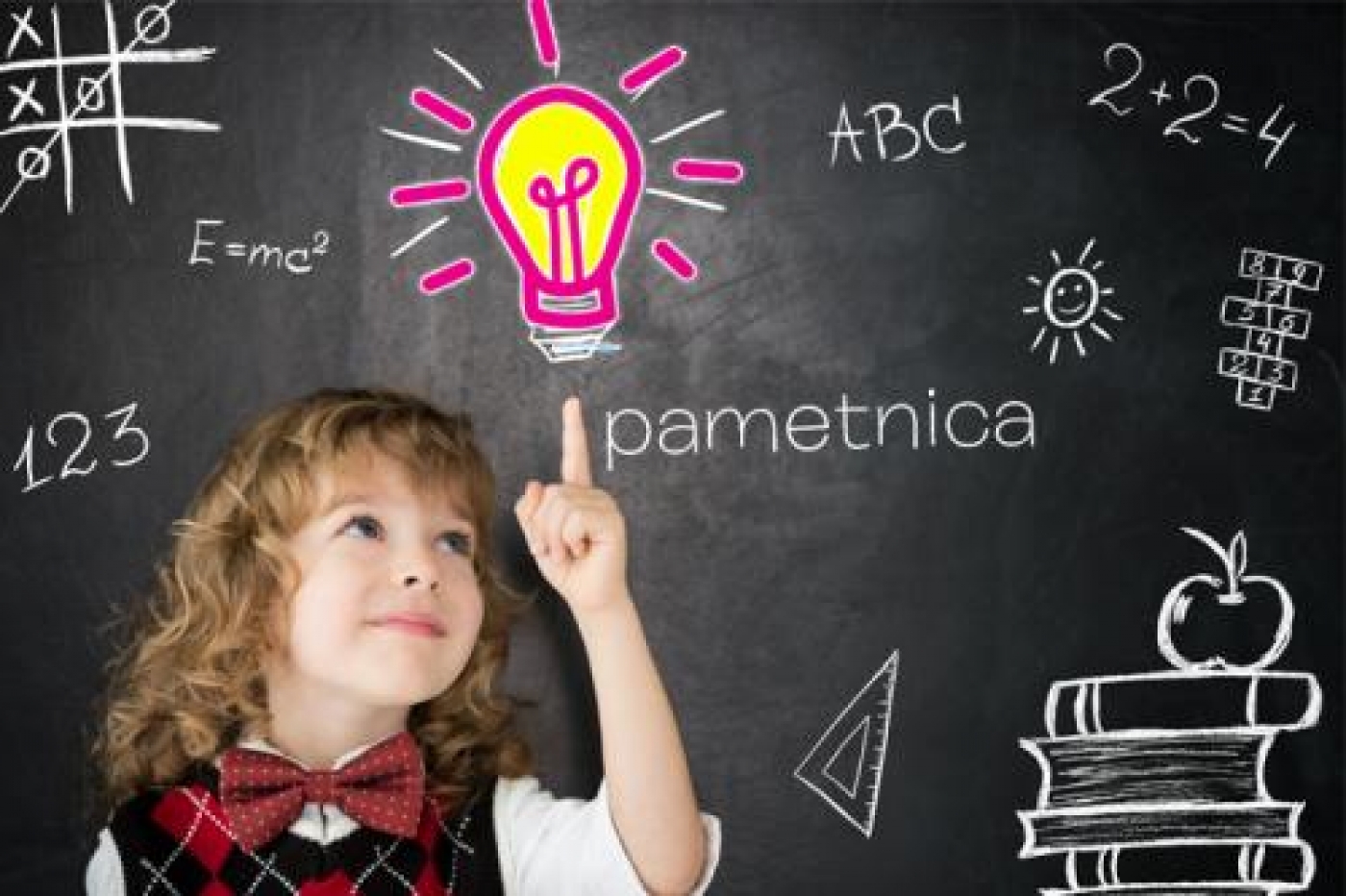 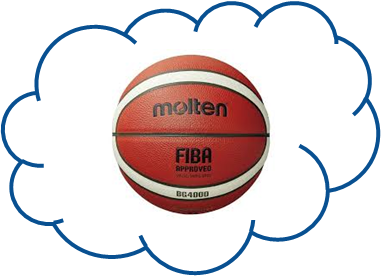 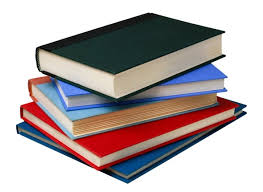 КАКО ИЗАБРАТИ ИЗМЕЂУ ОДГОВОРНОСТИ КОЈЕ СЕ      СУПРОСТАВЉАЈУ ЈЕДНА ДРУГОЈ? -ТРЕНИНГ КОШАРКЕ   -ИЗВРШАВАЊЕ ШКОЛСКИХ ОБАВЕЗА
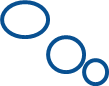 -ПРЕУЗИМАЊЕ ОДГОВОРНОСТИ је једини начин да остваримо како своје лично задовољење тако и задовољење људи и друштва око себе;
КАКО СЕ ПРЕУЗИМА ОДГОВОРНОСТ?
ОДГОВОРНОСТ се преузима тако да свјесно одустанете од непожељних мисли и осјећаја и умјесто тога свјесно изаберете истинске вриједности. То је стил живота,а не једнократна одлука.
То је путовање на којем вас чекају разни изазови,али је рјешење увијек исто – слободан избор и одабир коме ћете вјеровати,а не против кога ћете се борити;
ХВАЛА НА ПАЖЊИ!